Rodinné právo – základy
JUDr. Radovan Malachta
YOVp01 Základy práva pro MŠ
podzim 2022
1
JUDr. Malachta - KOV
Právní úprava
občanský zákoník (zákon č. 89/2012 Sb.)
zákon o registrovaném partnerství (zákon č. 115/2006 Sb.)
zákon o matrikách, jménu a příjmení (zákon č. 301/2000 Sb.)
celá řada dalších vnitrostátních předpisů – návaznost na MŠ
školský zákon (zákon č. 561/2004 Sb.) – souvisí – součástí rodičovské odpovědnosti je výchova a vzdělávání, zahrnuje i povinnou školní docházku
zákon o sociálně-právní ochraně dětí (zákon č. 359/1999 Sb.) – zajišťuje ochranu práv dětí státem – okruh dětí, které je potřeba chránit (týrané děti, děti v nebezpečí apod.)
Listina základních práv a svobod ČR, Ústava ČR
mezinárodní lidskoprávní úmluvy
procesní úprava – občanský soudní řád, zákon o zvláštních řízeních soudních
2
JUDr. Malachta - KOV
Vztahy mezi manžely
3
JUDr. Malachta - KOV
§ 655 a násl. 
občanského zákoníku
Manželství
trvalý svazek muže a ženy vzniklý způsobem, který stanoví tento zákon
hlavní účel: založení rodiny, řádná výchova dětí a vzájemná podpora a pomoc
jedná se o statusový právní vztah
zákonné překážky manželství – nesmí být dány, aby mohlo být manželství platně uzavřeno
4
JUDr. Malachta - KOV
§ 671 a násl. 
občanského zákoníku
Zákonné překážky
nezletilost a nesvéprávnost (tj. sňatečný věk)
sňatečný věk: 18 let (zletilost), výjimečně 16 let – soud povolil uzavřít manželství NEBO soud přiznal osobám svéprávnost 
omezená svéprávnost
nelze, pokud soud v této věci omezil svéprávnost
jiné manželství, registrované partnerství či jiný obdobný svazek uzavřený v zahraničí
bigamie
příbuzenství
mezi předky a potomky, mezi sourozenci – jak pokrevní, v rámci osvojení
existence poručenství, pěstounství či svěřenectví
stav závislosti
5
JUDr. Malachta - KOV
Zákonné překážky
důsledek: neplatnost manželství
předoddavkové řízení – zkoumají se zákonné překážky
povinné u matričního úřadu, v jehož obvodu má být manželství uzavřeno
končí se: stanovením termínu u občanského sňatku, vydáním osvědčení u církevního sňatku
nemusí se konat, pokud jde o uzavření manželství v přímém ohrožení života
6
JUDr. Malachta - KOV
Kdy ze zákona vzniká manželství?
svobodným a úplným souhlasným projevem vůle snoubenců, že spolu vstupují do manželství
před tím: prohlášení, že nejsou známy zákonné překážky, znají svůj zdravotní stav a zvážili majetkové poměry
dohoda o příjmení – v rámci předoddavkového řízení, je možné napravit i dodatečně
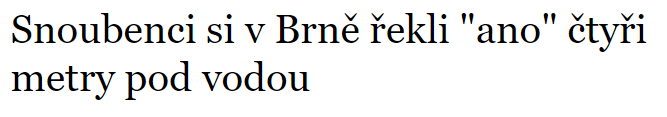 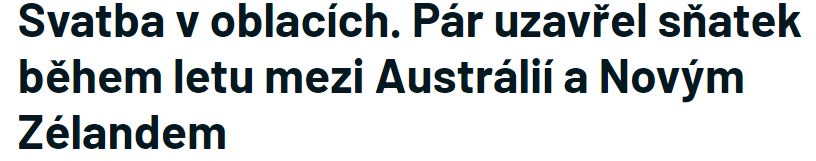 7
JUDr. Malachta - KOV
Formy
občanský sňatek
oddávající osoba: starosta, místostarosta, pověřený člen zastupitelstva obce
přítomnost matrikáře povinná
prakticky kdekoliv (kterékoliv vhodné místo)
církevní sňatek
osoba pověřená oprávněnou církví – dle zákona o církvích a náboženských společnostech
místo dle přepisů církve
zajímavost: církevní sňatek je upraven v § 666 občanského zákoníku
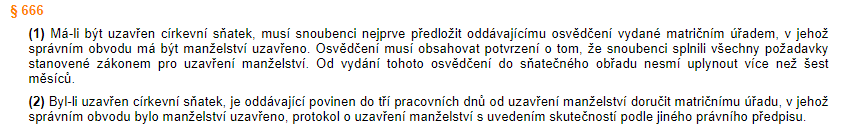 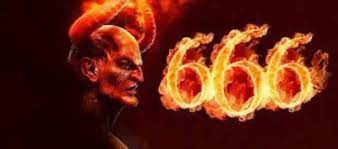 8
JUDr. Malachta - KOV
Zajímavosti
Uzavření manželství v zastoupení? ANO
plná moc, ale nenárokové
Uzavření manželství v zahraničí? ANO
Uznání: zvláštní matrika Brno-střed
Uzavření v přímém ohrožení života? ANO
v ČR: kterýkoliv organ veřejné moci (či organ oprávněné církve u církevního sňatku)
v zahraničí: velitel lodi či letadla plující/letící pod vlajkou ČR, velitel vojenské jednotky v zahraničí
9
JUDr. Malachta - KOV
§ 687 a násl. 
občanského zákoníku
Vzájemná práva a povinnosti
celá řada vzájemných práva a povinností, například:
rovnost muže a ženy
povinnost úcty, respektu navzájem své důstojnosti
povinnost žít spolu, být si věrni, podporovat
povinnost společně pečovat o děti a vytvářet zdravé rodinné prostředí
právo na informace (příjmy, jmění, činnosti – pracovní, studijní apod.)
zákonné zastoupené v běžných záležitostech
povinnost a právo spolurozhodovat o záležitostech rodiny a obstarávat záležitosti rodiny
právo na rozvod 
vzájemná vyživovací povinnost
společné jmění manželů
…..
10
JUDr. Malachta - KOV
§ 708 a násl. 
občanského zákoníku
Společné jmění manželů
základem je spoluvlastnický vztah manželů k majetku
jmění = souhrn majetku určité osoby a jejich dluhů = aktiva i pasiva
vzniká nejdříve uzavřením manželství a zaniká nejpozději se zánikem manželství 
3 režimy:
11
JUDr. Malachta - KOV
Zákonný režim
základní, pokud si manželé něco jiného neujednají nebo neurčí jinak soud
součástí je to, co nabyl jeden z manželů nebo čeho nabyli oba manželé společně za trvání manželství
nejen aktiva, ale pasiva – tj. dluhy převzaté za trvání manželství
v běžných záležitostech – každý z manželů jedná sám za sebe
v ostatních záležitostech – jednají společně, nebo jedná jeden se souhlasem druhého (lze udělit souhlas i následně) – pokud ne, druhý manžel se může dovolat neplatnosti
12
JUDr. Malachta - KOV
Co nespadá do SJM – výjimky
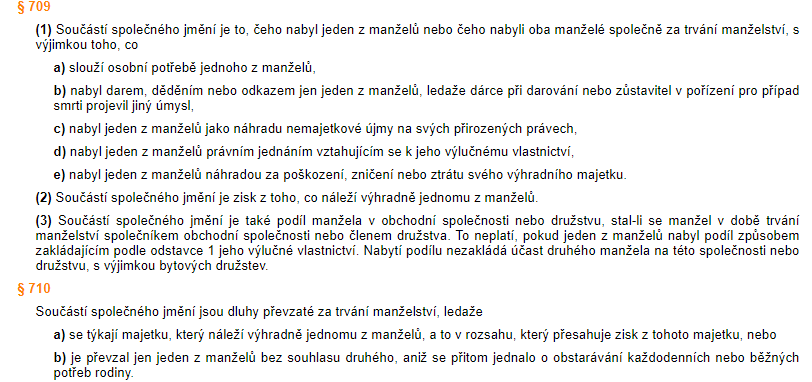 13
JUDr. Malachta - KOV
Smluvený režim
před uzavřením manželství – předmanželská smlouva
během manželství – od sjednání smlouvy
14
JUDr. Malachta - KOV
Režim založený rozhodnutím soudu
úprava režimu soudem – často tam, kde není dohoda s manželem možná
podává se žaloba k soudu
15
JUDr. Malachta - KOV
Vypořádání SJM
dohoda o vypořádání
vypořádání soudním rozhodnutím
domněnka vypořádání – do 3 let nedošlo k vypořádání dohodou ani nebyl podán návrh na vypořádání k soudu
16
JUDr. Malachta - KOV
Vyživovací povinnost mezi manžely
§ 697, 910 a násl. 
občanského zákoníku
kdy vzniká: uzavřením manželství a 				             po celou dobu trvání manželství
životní úroveň manželů není stejná
musí jít o soulad s dobrými mravy – nezneužívá se právo
rozsah? Tak, aby hmotná a kulturní úroveň obou manželů byla zásadně stejná
17
JUDr. Malachta - KOV
Zánik manželství
smrt
prohlášením jednoho manžela za mrtvého
prohlášením manželství za neplatné
změnou pohlaví
zrušení rozvodem
18
JUDr. Malachta - KOV
Zrušení manželství rozvodem
§ 755 a násl. 
občanského zákoníku
2 varianty:
rozvod se zjišťováním příčin rozvratu
rozvod bez zjišťování příčin rozvratu (tzv. smluvený rozvod)
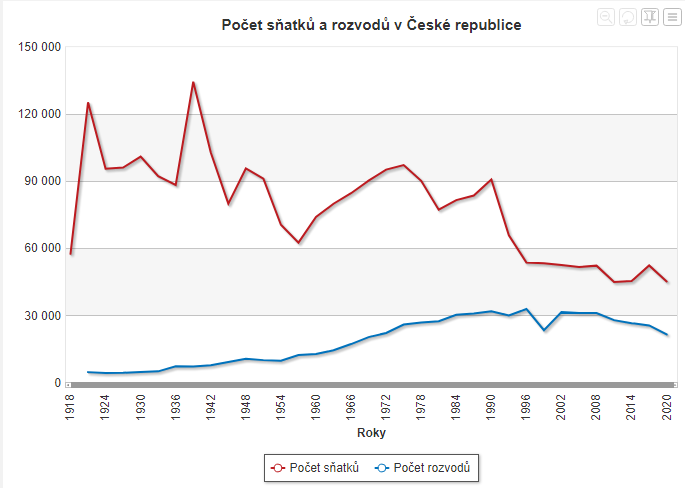 19
JUDr. Malachta - KOV
Rozvod
rozvod se zjišťováním příčin rozvratu
nezjišťuje se vina
rozvod bez zjišťování příčin rozvratu (tzv. smluvený rozvod)
manželství trvá alespoň jeden rok
manželé spolu více jak 6 měsíců nežijí
předloží se dohoda o poměrech k nezletilému dítěti – musí být před rozvodem schválena dohoda o péči o nezletilé (úprava poměrů dítěte po rozvodu – výkon rodičovské odpovědnosti, vyživovací povinnost dítěte)
dohoda o majetkovém vypořádání – majetkové poměry, bydlení, výživné po rozvodu
nutnost písemné formy s ověřenými (úředně) podpisy – veřejná listina, nejlépe notářský zápis
20
JUDr. Malachta - KOV
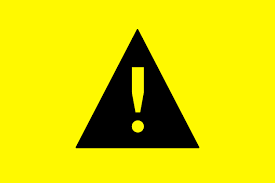 Pamatuj
soud nikdy nerozvede manželství dříve,				   dokud nebudou vyřešeny děti
až po právní moci rozsudku soudu péče o nezletilé – úprava poměrů k nezletilým dětem pro dobu po rozvodu – řízení ve věcech péče soudu o nezletilé
21
JUDr. Malachta - KOV
Soud nemusí manželství rozvést
tzv. tvrdostní klauzule
rozpor se zájmem nezletilého dítěte
soud se může obrátit s dotazem na opatrovníka, který byl dítěti ustanoven v řízení o úpravě poměrů pro dobu po rozvodu, zda rozvodu „brání“ zájem dítě – například postižení
rozpor se zájmem manžela
při prokázání lze návrh na rozvod manželství zamítnout
22
JUDr. Malachta - KOV
Důsledky rozvodu
manžel může změnit příjmení zpět na své dřívější příjmení (do 6 měsíců po rozvodu)
vyživovací povinnost mezi rozvedenými manžely (rozvedený manžel se nedokáže sám živit, tato neschopnost má původ v manželství či v souvislosti s ním, nejde o zneužití práva, další předpoklady) – zánik smrtí, uzavřením nového manželství, u sankčního výživného – 3 roky od rozvodu či méně)
otázka bydlení po rozvodu
23
JUDr. Malachta - KOV
DĚKUJI ZA POZORNOST
24
JUDr. Malachta - KOV